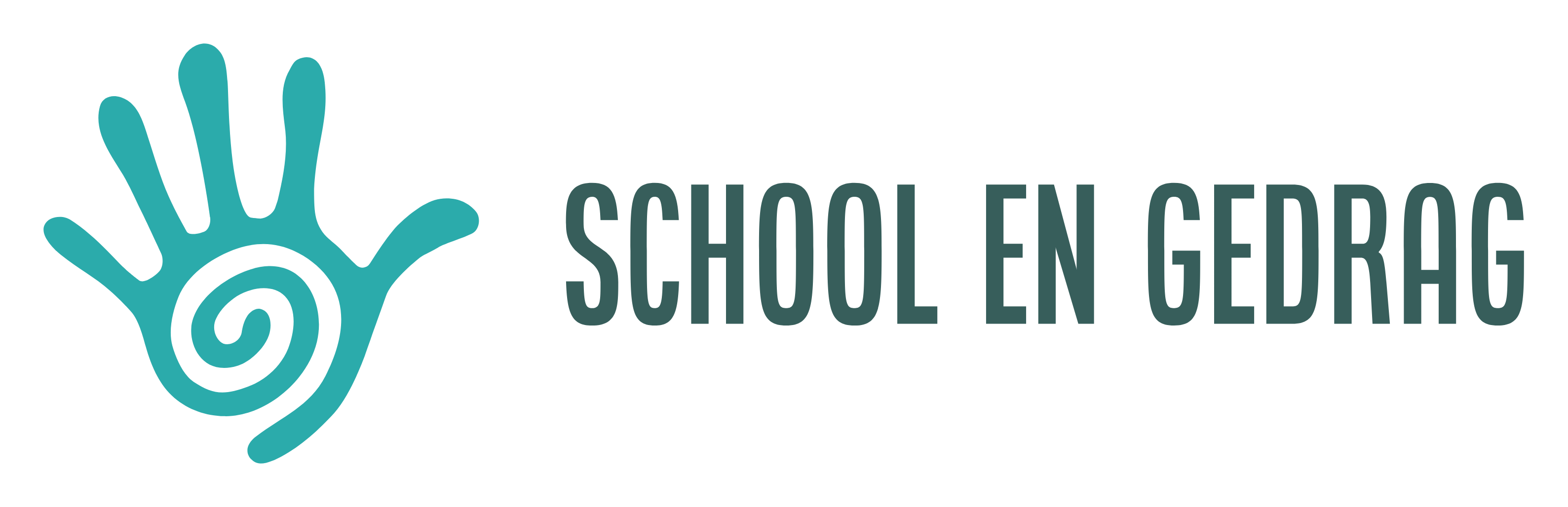 De Ringaanpak
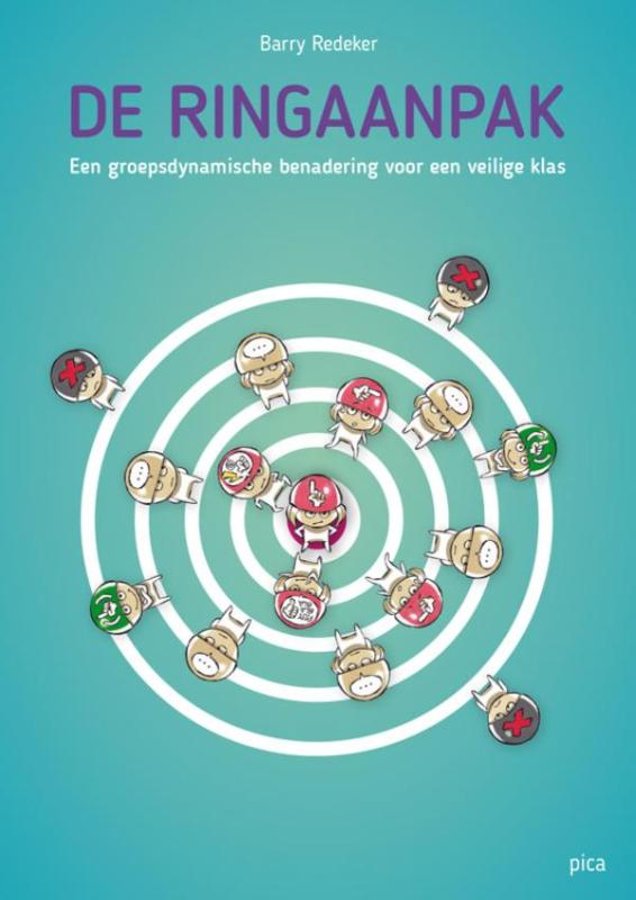 Een groepsdynamische aanpak voor een veilige klas


BESCHRIJVINGEN VAN DE RINGEN
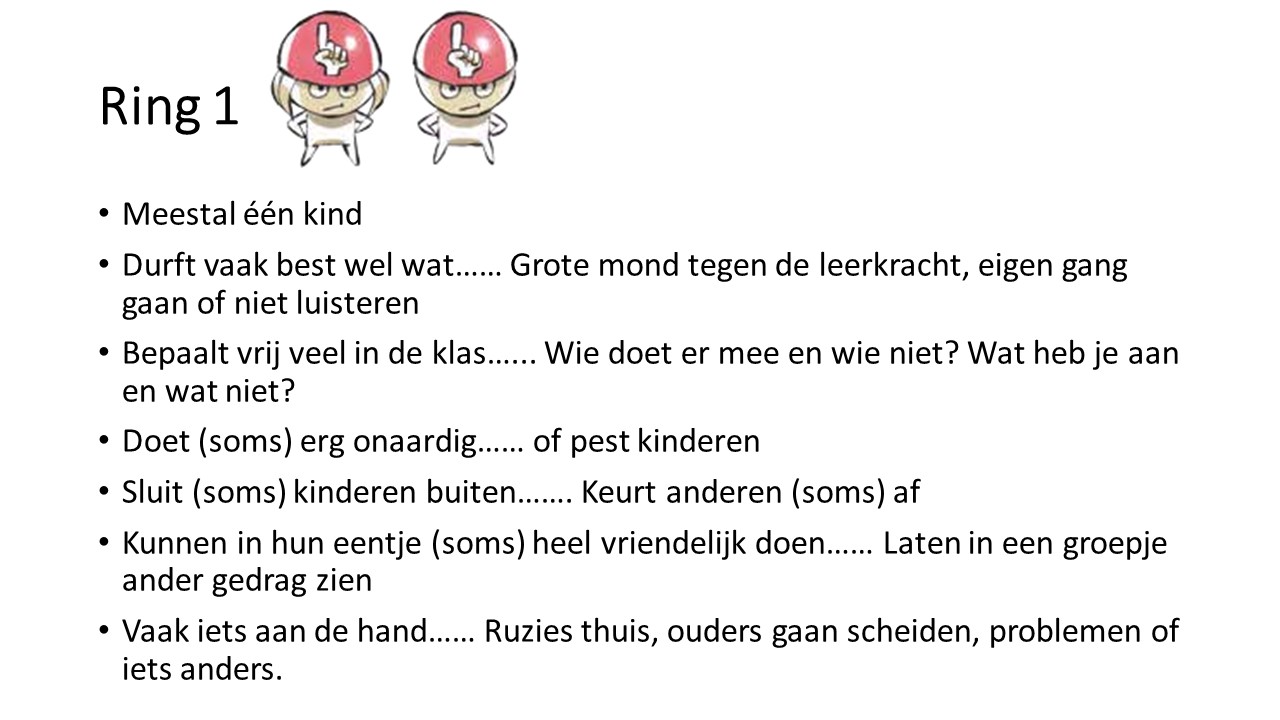 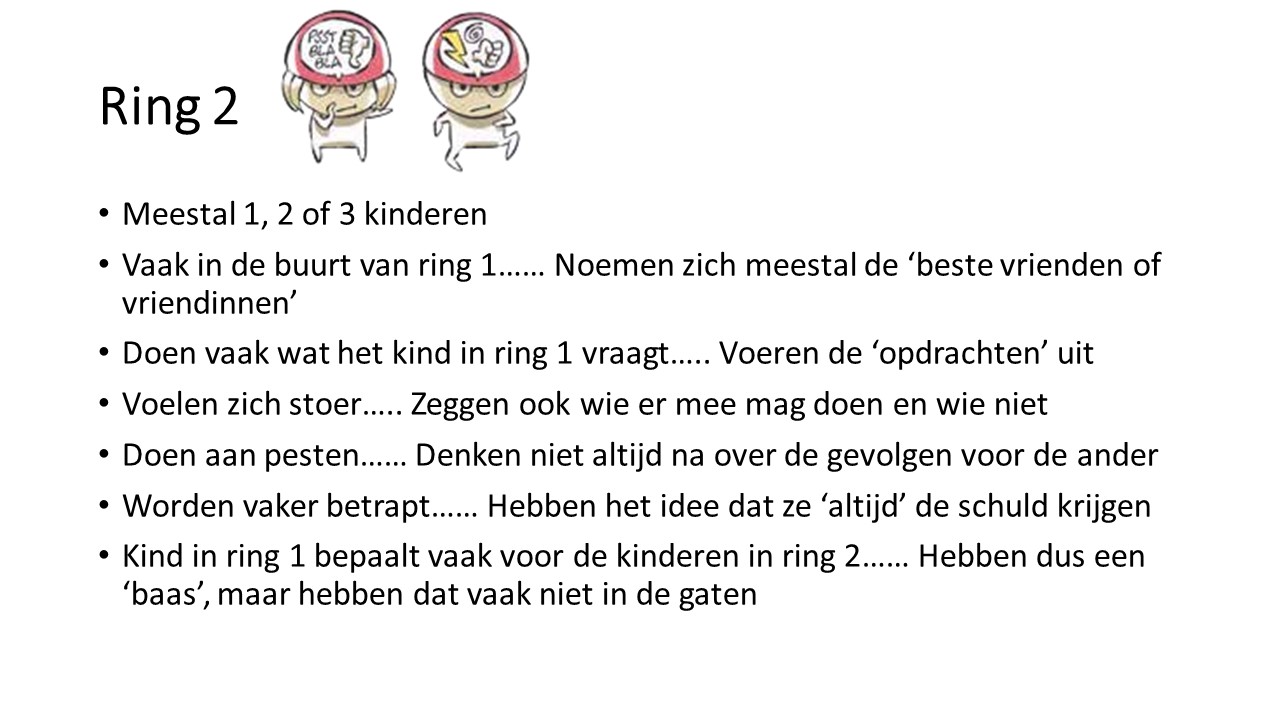 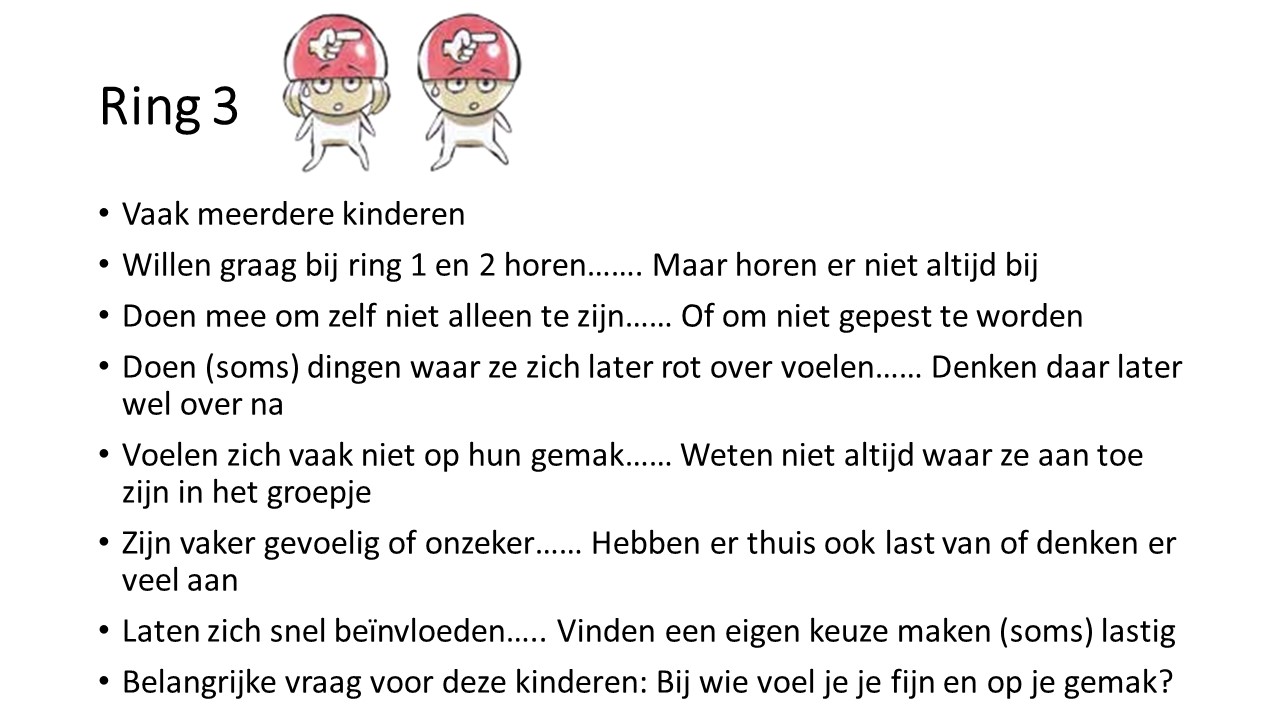 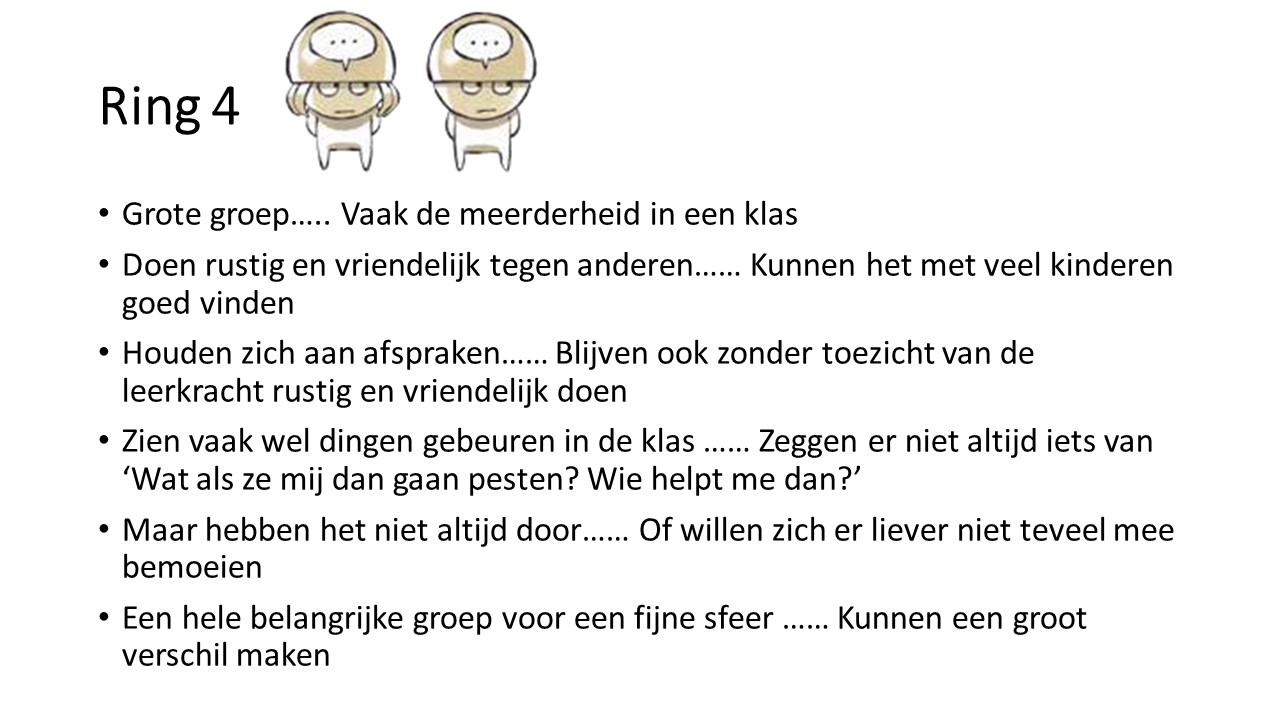 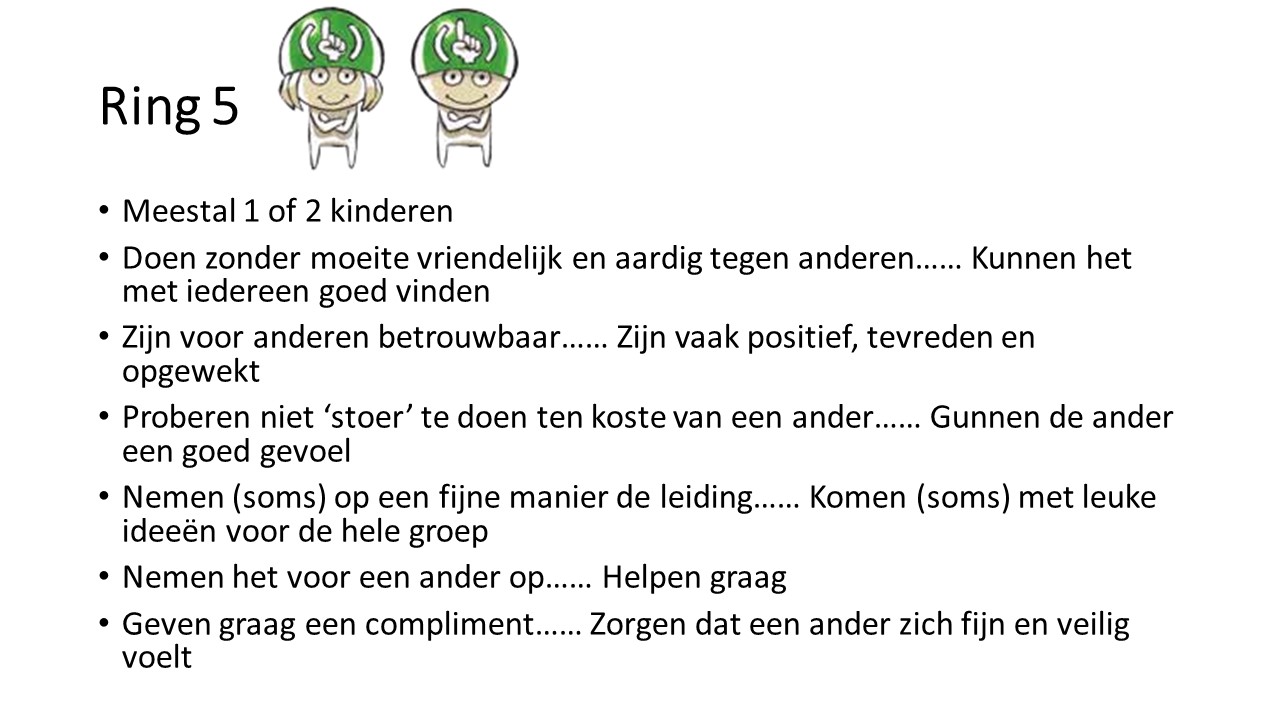 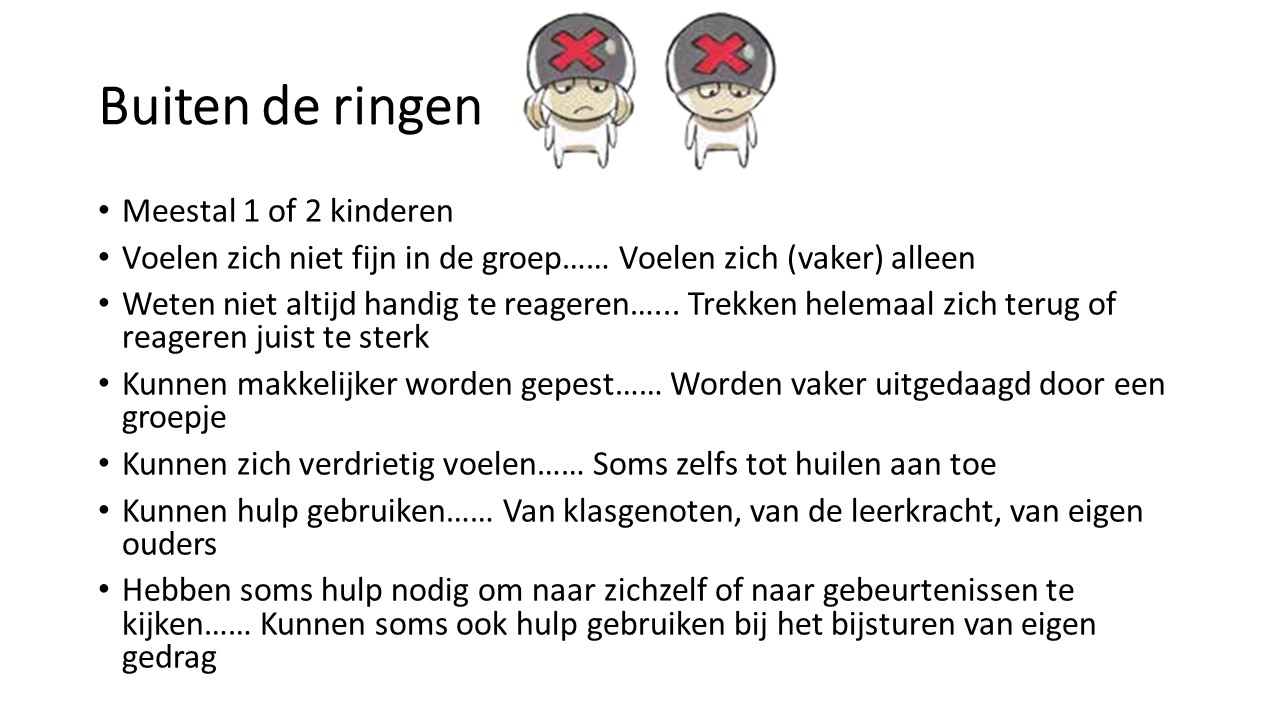